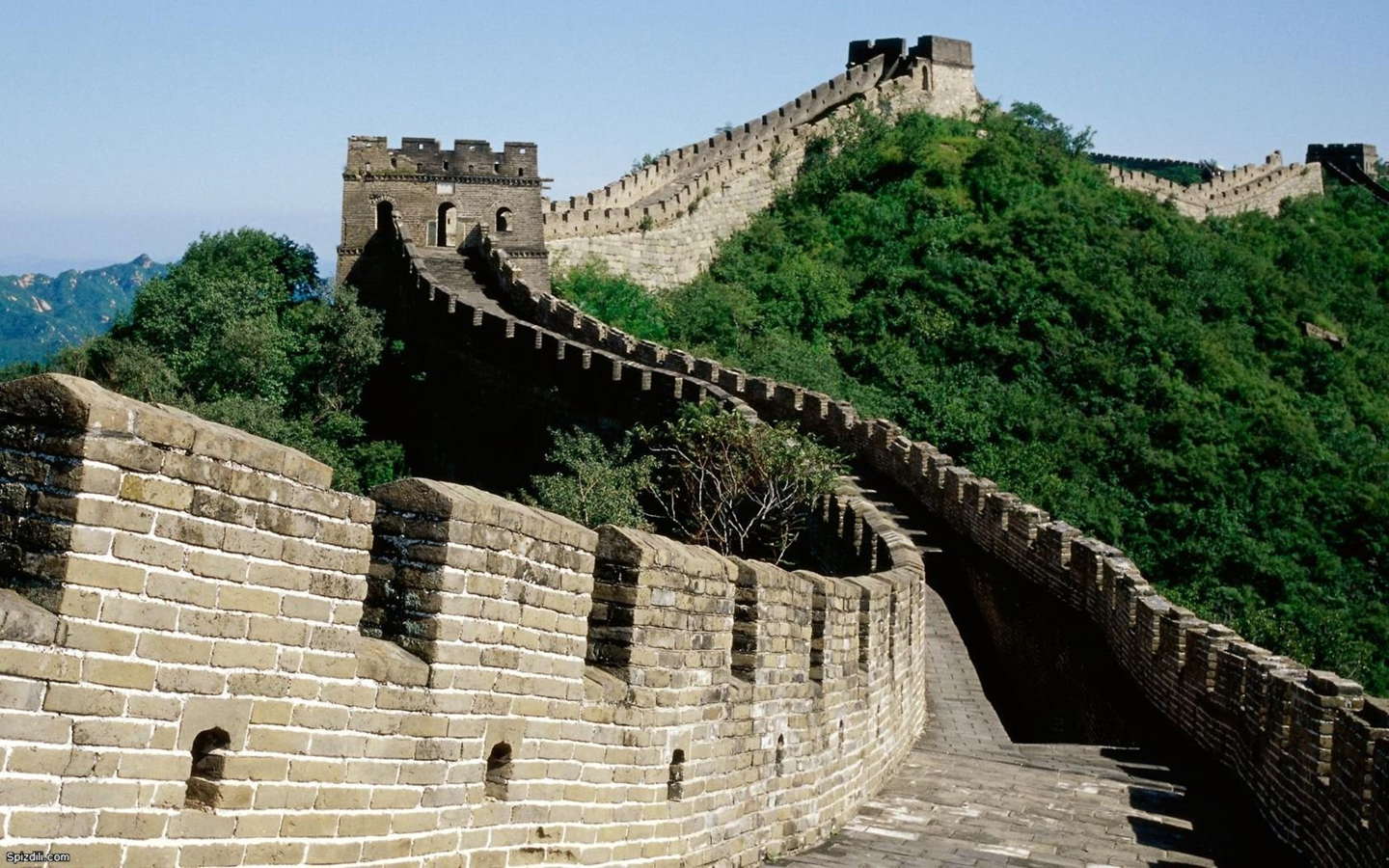 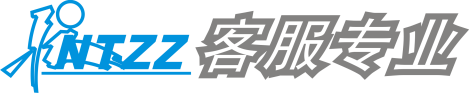 普通话语言基础
与应用教程
PUTONGHUA YUYAN JICHU YU YINGYONG JIAOCHENG
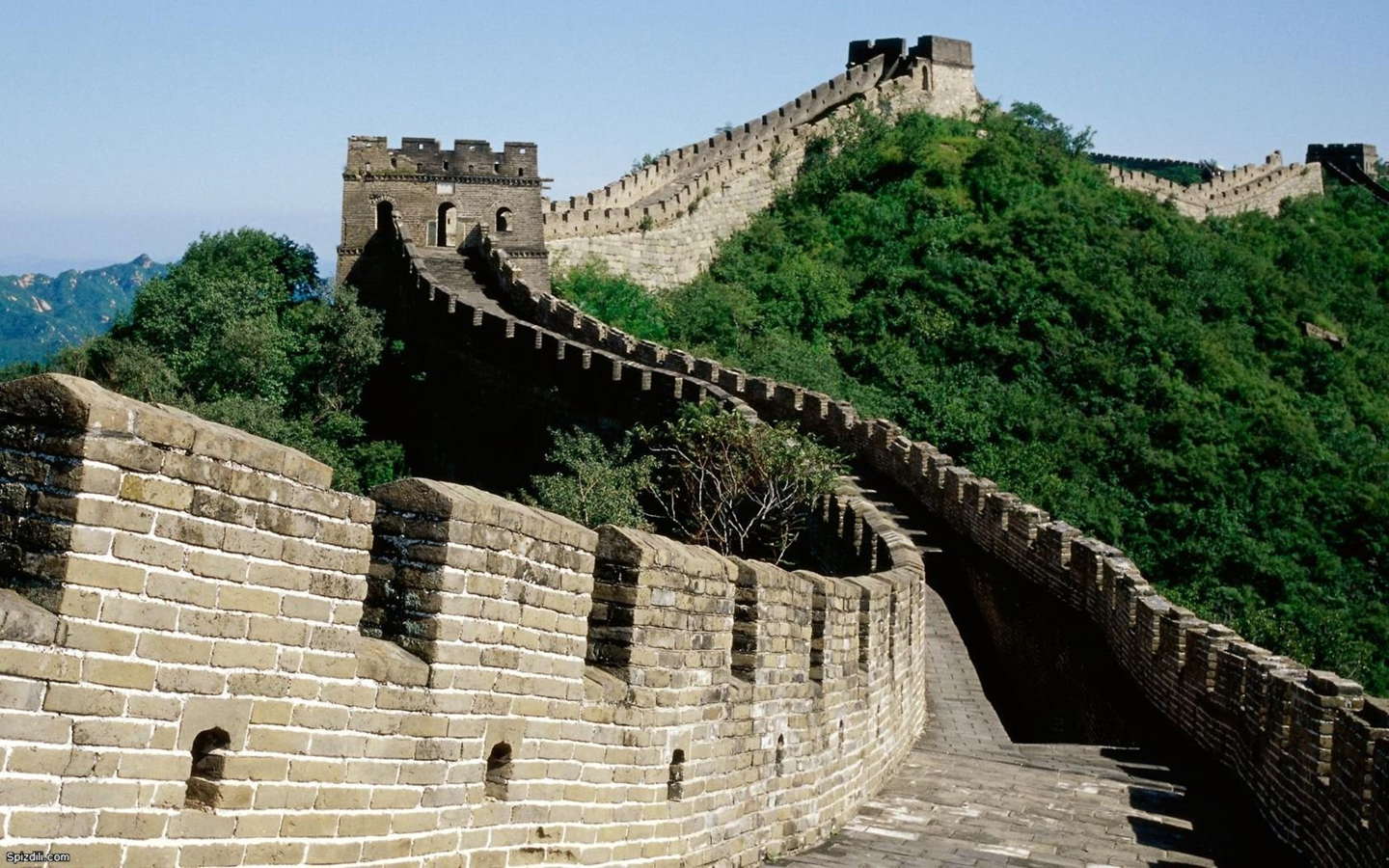 普通话语言基础与应用教程
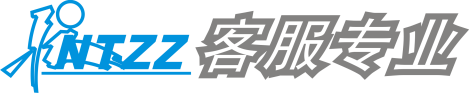 第一章  绪论
第二章  语音常识
第三章  普通话语音基础
第四章  方音辩证与语音训练
第五章  朗读、朗诵与播音
第六章  口语
第七章  普通话水平测试
附  录
第一章  绪论
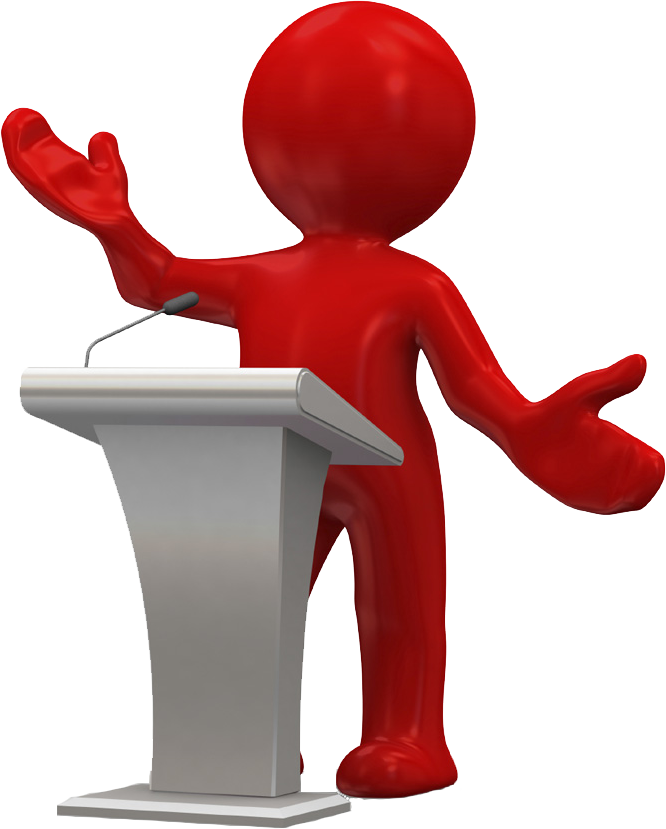 第一节  普通话概述
第二节  普通话与方言
第三节  普通话与工作实际
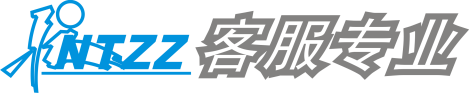 返回目录
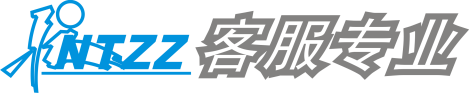 在社会交往中，语言是一个必不可少的工具，思想的交流、情感的表达、一切工作和社会活动的开展都离不开语言的交流。
语言是一个大的概念，它包括口语、书面语还有体态语，其基础是有声语言，即口语。语言有语音、语义，也有词汇和语法，这些要素是约定俗成并经过整理形成系统的，这就形成了语言的各种规范。
普通话是汉民族的共同语，是统一规范的国家通用语言。2001年1月1日，《中华人民共和国国家通用语言文字法》开始施行。2006年3月1日，《江苏省实施<中华人民共和国国家通用语言文字法>办法》正式施行。这两部语言文字法明确了普通话以及推广普通话工作的法定地位。
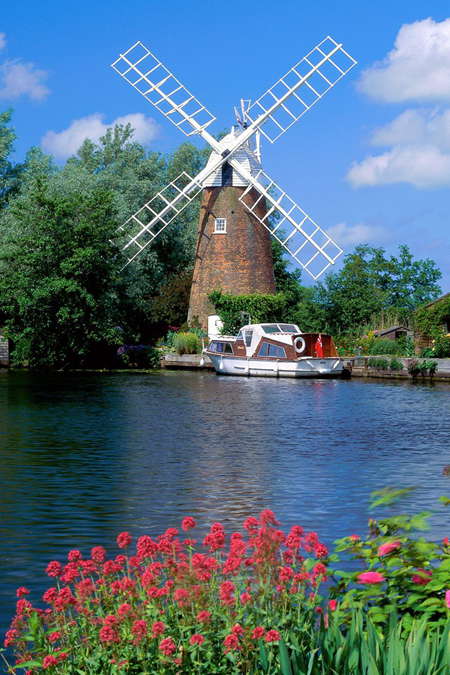 返回上一级
第一章  绪论
第一章  绪论
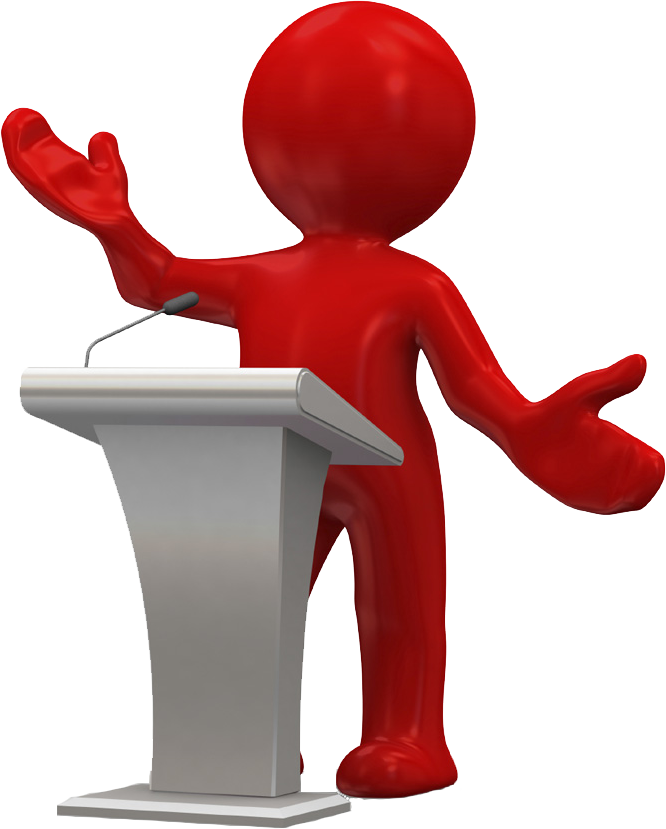 第一节
普通话概述
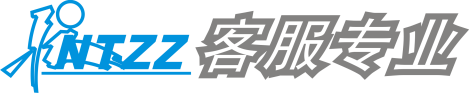 返回上一级
第一节  普通话概述
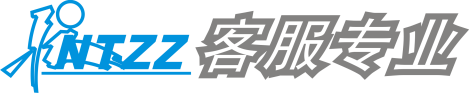 一、汉民族共同语的产生与发展

华夏民族的共同语早在我国奴隶社会的夏、商、周（先秦）时期就产生了，当时被称为“雅言”或“通语”，主要流行于黄河流域一带。《论语》中就有“子所雅言：《诗》、《书》、执礼，皆雅言也”的记载，意思是孔子在诵读诗书或在主持礼仪活动时，用的是雅言。随着社会的不断进步与发展，明清时代的汉民族共同语叫“官话”，民国时期叫“国语”。中华人民共和国成立后，汉民族共同语称为“普通话”，目前已成为联合国六种法定工作语言之一，在海外华人中又称为“华语”。
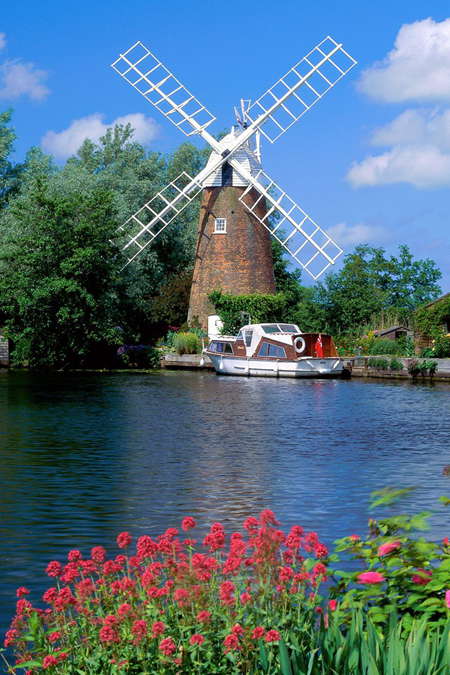 返回上一级
第一章  绪论
第一节  普通话概述
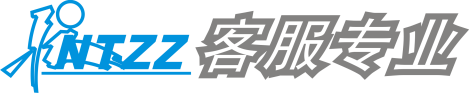 二、普通话的概念与含义

普通话是以北京语音为标准音，以北方方言为基础方言，以典范的现代白话文著作为语法规范的现代汉民族共同语。普通话的规范包括语音、词汇、语法三个方面，我们学习、使用以及推广普通话必须三者兼顾，缺一不可。
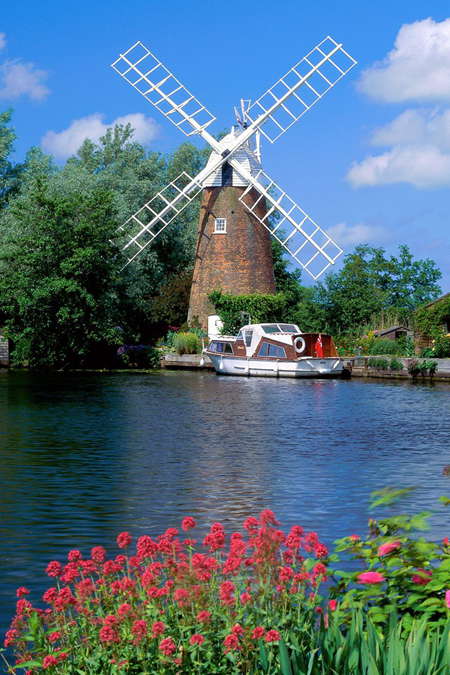 返回上一级
第一章  绪论
第一节  普通话概述
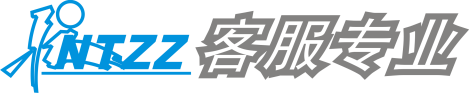 1.语音规范――“以北京语音为标准音”
任何一种共同语，只能以某一地域方言点的语音作为标准音。在我国，以北京语音为标准音是历史的选择。首先，首都北京作为我国政治、经济、文化的中心，已有八百多年的历史；其次，北京话在近三四百年来作为官方通用语言（即“官话”），其影响早已遍及全国各地。尤其是20世纪以来，广播、电视、电影等也一般都用北京话，因此，北京语音在汉民族共同语中的地位是历史形成的，是社会公认的，即便是被称为“六朝古都”的我省省会南京，其语音包括词汇等的系统性，特别是使用面以及影响力都远不能与北京话相比拟。
当然，以北京语音为标准音并不意味着话的任何一个语音都是普通话的标准音。实际上，北京话中也有一些缺乏共同性的土俗成分（立马儿（立刻）、二乎（畏缩）、待见（喜爱）），也存在较普遍的第四声声调偏低、吐词含混的缺陷，还有一些异读词（如北京前门的“大栅栏”，北京人称“大shí栏儿”）等，都不能进入普通话。
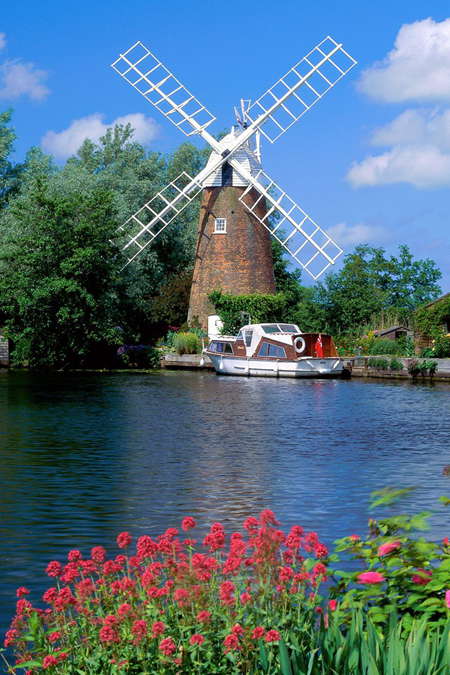 返回上一级
第一章  绪论
第一节  普通话概述
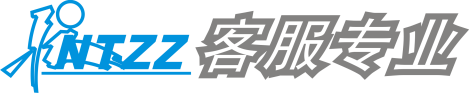 2.词汇规范――“以北方方言为基础方言”
从夏、商、周时期直到元、明、清乃至近、现代，我国政治、经济、文化发展的重心一直在北方。北方方言的覆盖区域最广，使用人口最多，其基本词汇也普及到全国各地，因此，以北方方言为普通话的基础方言也是历史形成的，不可动摇的。试以“走、跑、溜”三个动词为例：
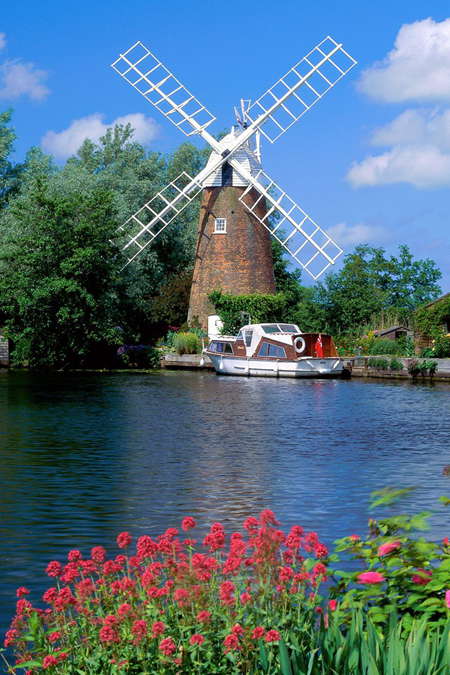 北方方言与普通话：　　　　　南通方言：
走――走路，或离开　　　　　走――走路，或离开
跑――跑步，快速跑，或离开　跑――走路，或离开
溜――偷偷离开　　　　             溜――快速跑，或偷偷离开
返回上一级
第一章  绪论
第一节  普通话概述
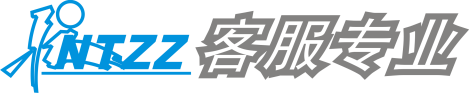 与北京话也不是标准的普通话一样，普通话以北方方言为基础方言，也不意味着北方方言中的所有词语都是普通话的词汇。比如北京方言中的“末了儿”（最后）、和东北方言中的“旮旯”（角落）至少不能作为标准的普通话词汇予以推广。事实上，普通话既要排除地方方言包括北方方言中的土语成分，也要有选择地吸收其他方言、古代汉语以及外语中的部分词语，还必须吸收伴随时代发展而不断出现的新词语，甚至在普通话中直接引用外语简称，以不断丰富普通话的词汇。
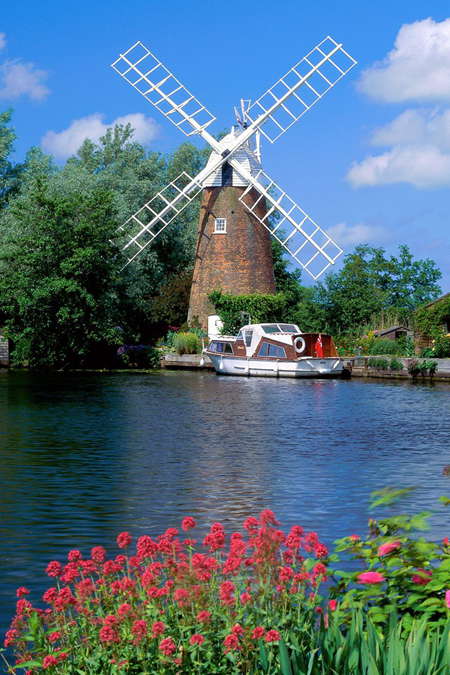 现代流行部分新词语和外来语
爆料　网聊　大款　范儿　掉份儿　土冒儿　雄起　
给力　粉丝  坑爹  的士　吉普　沙拉　比萨　
比基尼　肯德基　麦当劳　拜拜
WTO　GDP　TV　DV　QQ　DJ　VIP　PK　iPhone
返回上一级
第一章  绪论
第一节  普通话概述
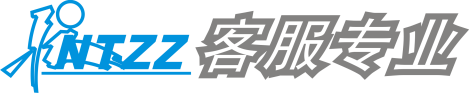 3.语法规范――“以典范的现代白话文著作为语法规范”
“白话文”是相对于“文言文”而言的，当然也排除一些“半文半白”或用方言写成的文章；“现代白话文”主要是相对于“古、近代白话文”而言的，如宋元白话文、明清部分小说以及“五四”白话文，都不相同于现代汉语发展阶段的规范；“典范”是相对于“一般”而言的，必须是在系统性、规范性经得起推敲和社会公认的。只有那些现代的重要文件，和优秀的文学作品或学术论文、论著才可以作为普通话的语法规范。因此，“白话”、“现代”和“典范”是普通话语法规范的关键词。
由此可知，普通话作为现代汉民族共同语，不仅仅是语音的规范，也是我国书面语言的规范，从语音、词汇、语法三个规范拓展开去，也可以说是现代文体的规范。比如在学生熟悉的记叙文、说明文、散文等文体外，《通知》、《通告》等公务、商务应用文体的撰写和使用也都有其行文的规范，对即将走向社会，走上工作岗位的职业学校学生来说，必须充分地了解并努力掌握这些规范。
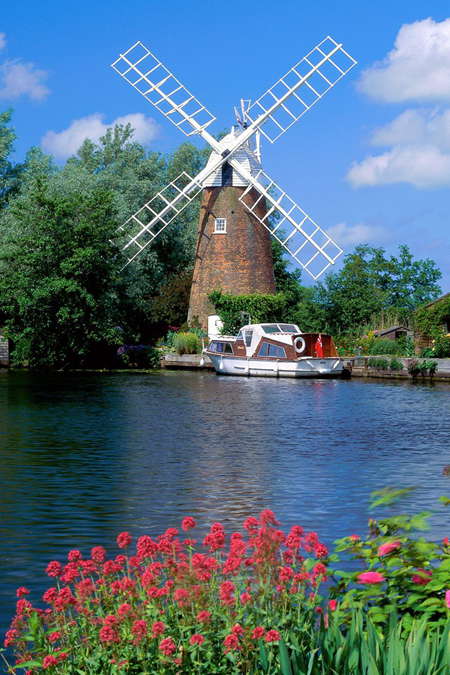 返回上一级
第一章  绪论
第一章  绪论
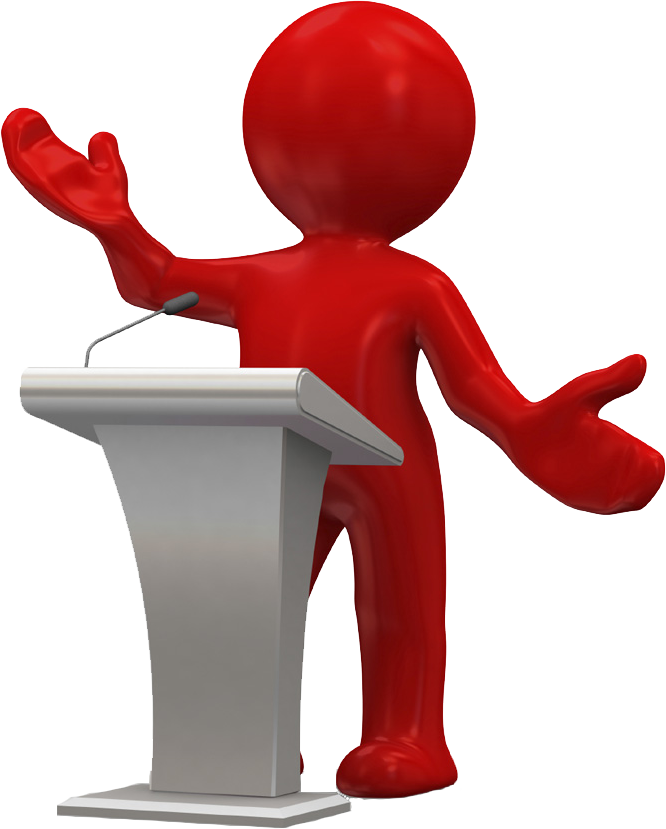 第二节
普通话与方言
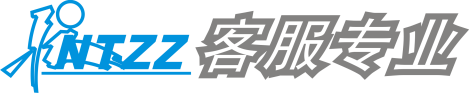 返回上一级
第二节  普通话与方言
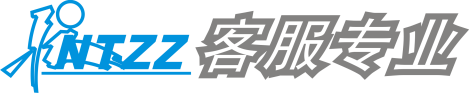 在历史发展过程中，常常发生社会的隔离和分化，例如山河阻隔、饥荒战乱、人口迁徙等自然因素，以及政治、军事、经济、文化的变化等等。这些隔离和文化就促使了各种方言的产生。

一、现代汉语方言

所谓方言，是指同一种语言在时间和空间的共同作用下形成的地域性语言。各地区的各种方言互相之间在语音、词汇、语法方面都存在着差异，而最显著的是语音系统的差异。
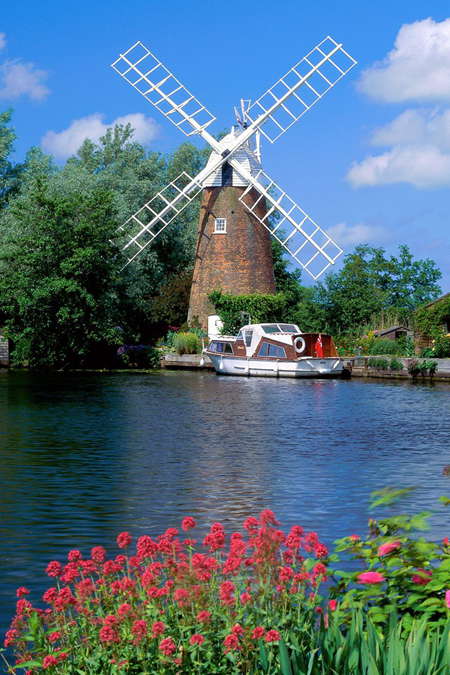 返回上一级
第一章  绪论
第二节  普通话与方言
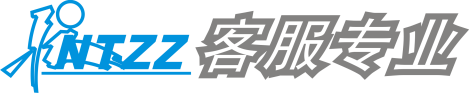 据语言学家研究分类，现代汉语有7大主要方言：
1.北方方言  代表方言：北京话。
北方方言分布极广，汉族约有73%的人使用北方方言，江苏省的徐州、赣榆地区属于该方言区。南通大部分地区所说的“江淮方言”则是北方方言的次方言。
2.吴方言  代表方言：上海话、苏州话。
吴方言原以苏州话为代表，但从现在的影响角度看，上海话已成为其代表。汉族约有7.2%的人使用吴方言，江苏省苏州、常州以及南通的启东、海门属于该方言区，而通东话则属于吴方言的一种延伸。
3.湘方言  代表方言：长沙话、邵阳话。
4.赣方言  代表方言：南昌话。
5.粤方言  代表方言：广州话。
6.闽方言  代表方言：福州话、厦门话。
7.客家方言  代表方言：广东梅州话。
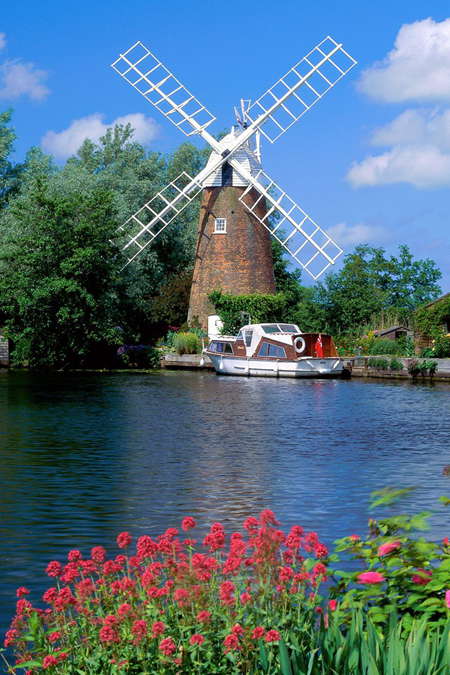 返回上一级
第一章  绪论
第二节  普通话与方言
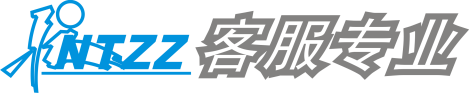 二、南通地区方言
江苏全省的方言可分为“三区”，即：江淮方言（北方方言的次方言）区，吴方言区，北方方言区。南通地区方言则主属江淮方言和吴方言，但局域性分布极为复杂（见后《南通地区方言分片图》）。根据鲍明炜、王均教授主编的《南通地区方言研究》所述，可分为：
1.如海话  属于江淮方言，包括如皋、海安的全部以及如东大部分地区。
2.南通话  是江淮方言的延伸，包括南通市区、通州西北部以及如东小部分地区。
3.启海话  又称海启话，属于吴方言，包括启东、海门的大部分地区，以及通州东、南部分地区和如东东南一带地区。
4.四甲话　（俗称“江北话”）是吴方言的延伸，分布于启东和海门东北以及通州东南一线地区，是较为特殊的通东地区的方言小片。
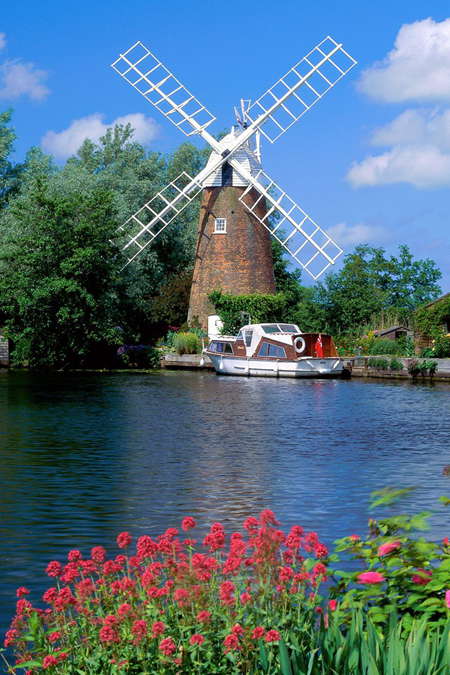 返回上一级
第一章  绪论
第二节  普通话与方言
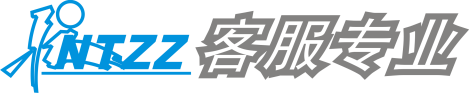 从图4-1可以看出，这四个方言片的划分与南通市、县的行政划分并不相一致，而且事实上，即便是同一方言区的方言，从语音（声、韵、调）到词汇也存在着一定的差异。以口语“什么？”为例：
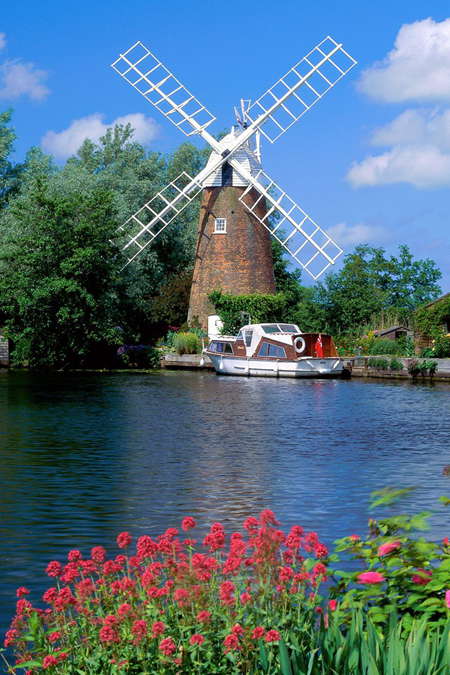 启东话更接近于上海话（吴方言）：啥么子？
海门话虽也属于启海吴方言：哈么子？也有直接说：哈？或：嗲哇？
通东（四甲话）接近于海门东北部：嗲子啊？或：嗲子啦？
通州话大部分与南通东、北郊区的话相近，但声调有区别：很呢？
南通市区则基本一致：什呢？
如海片一般都说“什搞子？”，但如东的“什”发翘舌音，整句呈降调；而如皋、海安的“什”则发平舌音，整句呈扬调。
返回上一级
第一章  绪论
第二节  普通话与方言
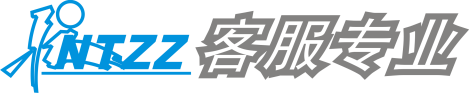 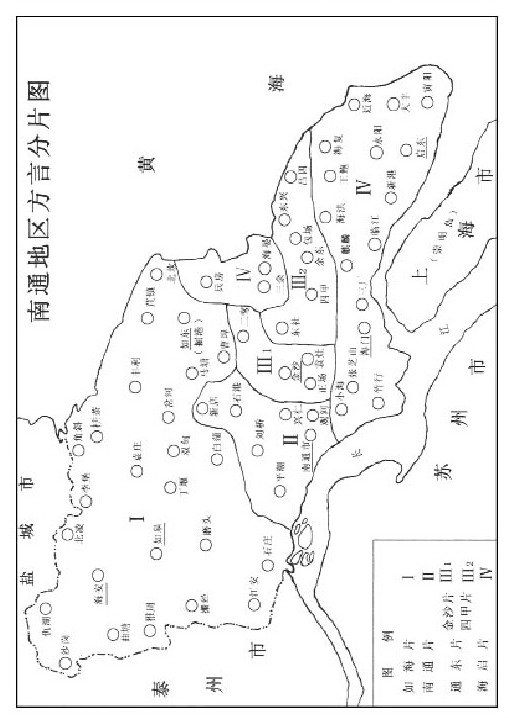 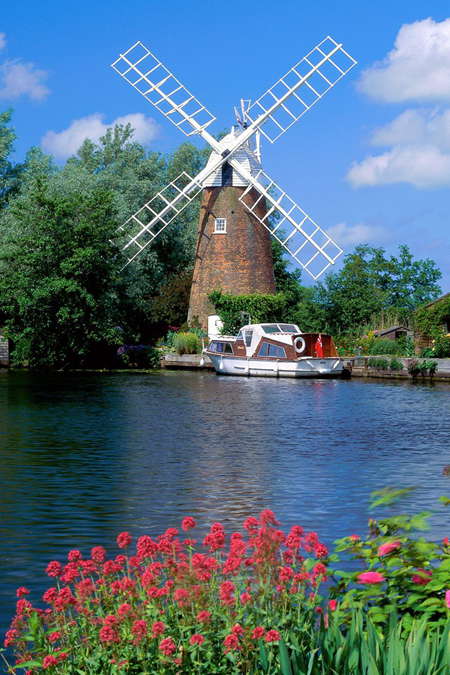 图 4-1  南通地区方言分片
返回上一级
第一章  绪论
第二节  普通话与方言
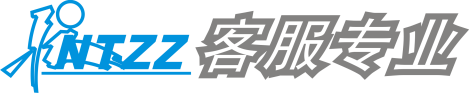 南通地区方言极为复杂，由此可见一斑。因此，不同方言片的人在学习普通话的过程中可能碰到的困难，以及需要重点解决的问题也不尽相同。
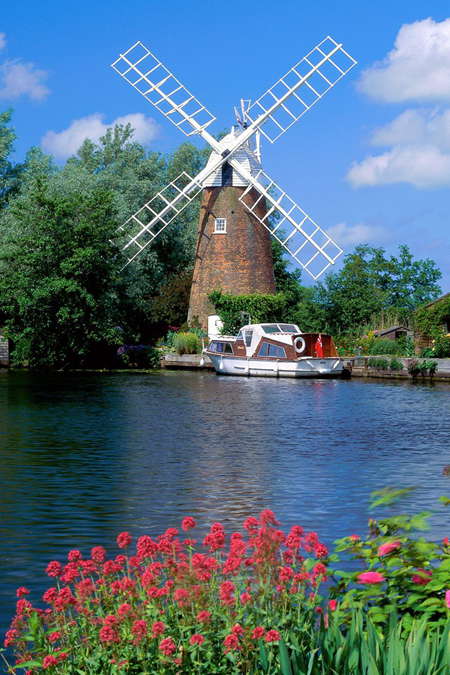 返回上一级
第一章  绪论
第二节  普通话与方言
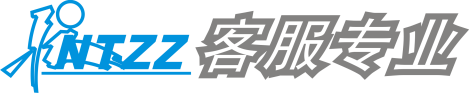 三、方言与普通话学习
相对于民族共同语的普通话来说，各种方言在语音、词汇、语法系统方面都存在着程度不同的差异，而且，方言一般不存在与其口语形式一致的独立的书面语，也没有经过整理、系统的注音方法，并在通行区域、使用人口、使用场合等方面均有一定的限制。　　
作为国家通用语言，普通话对各方言起着示范作用，并引领着各方言的发展方向。同时，由于普通话长期的推广与普及，普通话的词汇已对各方言区起到了同化作用。现在的很多年轻人和少年儿童，对一些古老的方言词语已不甚了了。例如：
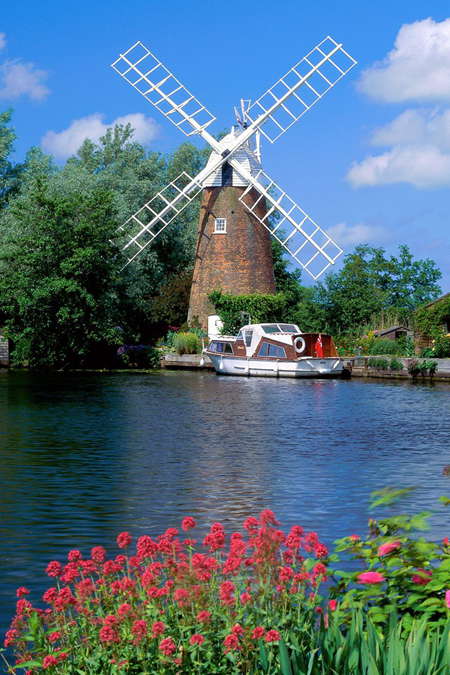 普通话的“厨房”在南通启海方言中旧称为“灶批间”，现在也与普通话同化而多称为“厨房间”（“××间”又保留了方言特点）。
返回上一级
第一章  绪论
第二节  普通话与方言
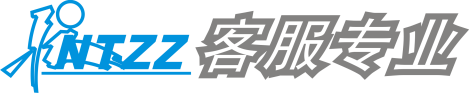 我国推广普通话的政策一再强调，推广普通话并不禁止使用方言，更不是要消灭方言，而是要在会说方言的基础上还必须学会并使用全民族的主体语言――普通话。
由于长期的语言环境影响和语言习惯，各方言区的人在学习普通话时遇到的困难有同有异，因此学习重点也不尽相同。虽然，普通话有语音、词汇和语法三个方面的标准，但方言与普通话在这三个方面的分歧最突出的表现还在于语音（词汇与语法可以通过书面进行），因此，普通话的语音学习是最基础、最重要的内容。
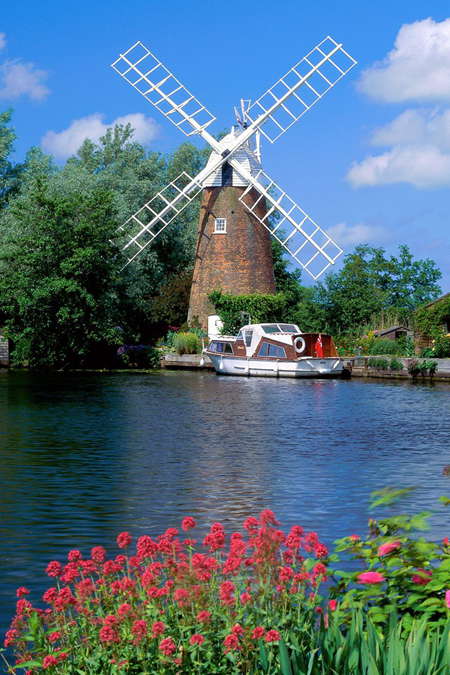 返回上一级
第一章  绪论
第二节  普通话与方言
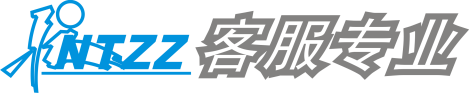 学习普通话语音包括发音和正音两个部分：
1.发音  是一种口、耳的技能训练，要求掌握普通话的声母、韵母、声调以及儿化、轻声、变调等语音系统的正确发音，同时要学习必要的语音知识，用知识去指导语音的分辨、发音训练及正音。
2.正音  是指用普通话的标准读音去纠正受方言影响而产生的一些习惯性方音。对经过义务教育阶段的职业学校学生而言，针对各方言区域的方言习惯形成的既呈个性、又呈规律性的普通话方音特点进行正音（可参见第三章《南通地区普通话方音辨正》），是学习和提高普通话标准程度的关键。当然，普通话的发音和正音训练不仅仅体现在声、韵、调基础以及单字和词语上，还要通过朗读、讲演、口语等方面的训练，逐步运用到社会交际和工作实际中去。
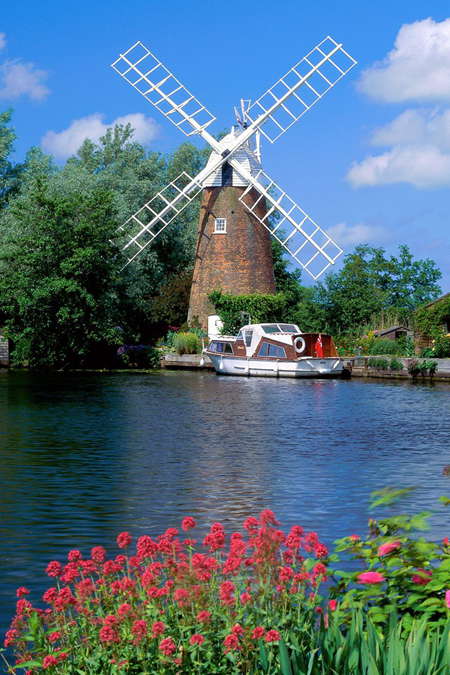 返回上一级
第一章  绪论
第一章  绪论
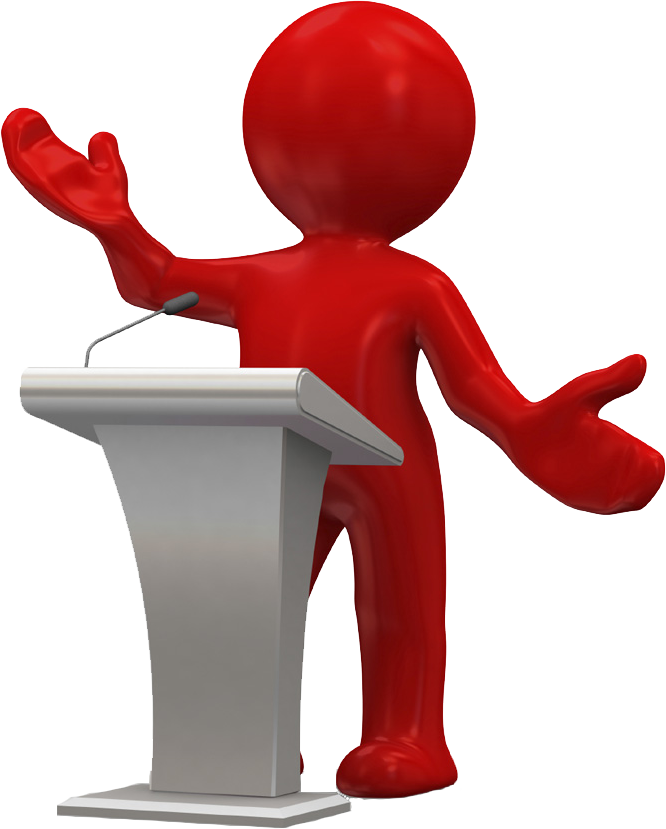 第三节
普通话与工作实际
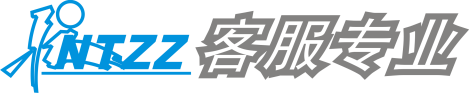 返回上一级
第三节  普通话与工作实际
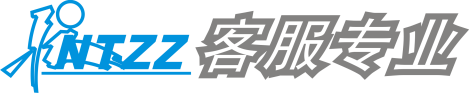 客户信息服务的工作内容和工作性质，决定了其从业人员必须掌握呼叫中心客服基础、销售技巧、呼叫中心运营管理、质量管理、客户关系管理等行业知识和工作技能，而语言（含语音基础与专业服务用语）的应用能力和水平，与计算机应用基础和商业应用文写作与表达一样，是岗位群中所有专业人员都必须掌握的基本技能。
呼叫中心作为与客户对接的窗口，普通话的标准程度直接影响到一个企业的整体形象。
就个人而言，能说一口标准、流利的普通话，是个人所受教育程度和文化素养的外在体现，是个体基本形象的一种展示；对一个企业、部门来讲，众多个体形象则反映出一个单位组织在社会公众面前的品位、档次和基本素养，这在经济社会里是非常重要的组织形象，也是单位组织参与并赢得社会竞争的一个重要因素。因此，我们必须把普通话的学习和训练，作为提高个人素养、提升组织形象的重要课题。
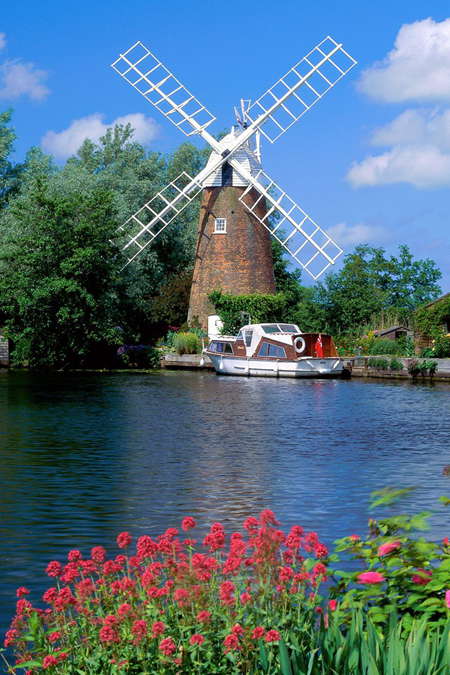 返回上一级
第一章  绪论
第三节  普通话与工作实际
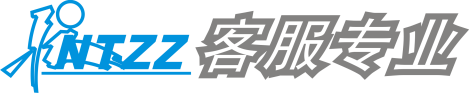 呼叫中心坐席员的岗位工作内容，主要是通过语音（含计算机操作），将来自社会各界，包括政府、金融、电信、医疗、商务等各行业客户的信息或集中、或分散地传输出去，有时还要把本单位的有关通知、通告、说明等信息在内部及外部进行传递，因此，坐席员岗位对口语表达的要求更高：
1.普通话语音标准  没有语音错误和地域方音。
2.语言清晰流畅  口齿清楚，语言连贯通达。
3.语言亲切  竖立“客户至上”的现代经营理念，礼貌和善。
4.具有美感  有良好的气息支撑，语音稳定、饱满、优美，并适应持续工作的工作特性。
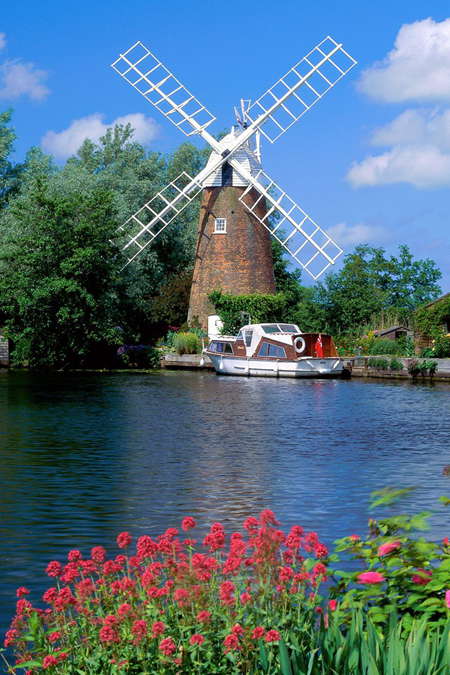 返回上一级
第一章  绪论
第三节  普通话与工作实际
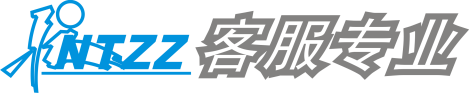 5.普通话水平测试达标  呼叫中心座席员，属于专业的语言工作者，依据我省《实施〈中华人民共和国国家通用语言文字法〉办法》第十二条之规定：“……以普通话为工作语言的直接面向公众服务的从事播音、解说、话务、导游等特定工作的人员应当达到普通话二级水平。”因此，本专业的学生必须在参加国家统一规定的普通话水平测试中，取得二级甲等及以上的等级证书。
岗位要求就是专业学习目标，我们应在努力提高普通话语音标准的同时，养成良好的语言习惯，在平时的社会生活中也要多用普通话进行沟通和交流，多收听并模仿电视新闻播报，还可以用绕口令、话剧台词、诗文朗诵等来练口、正音，成为一个具有良好的道德品质和文化素养，具有扎实的语言功底及相应基本技能，适应呼叫中心行业以及相关领域、多岗位工作的专业人才。
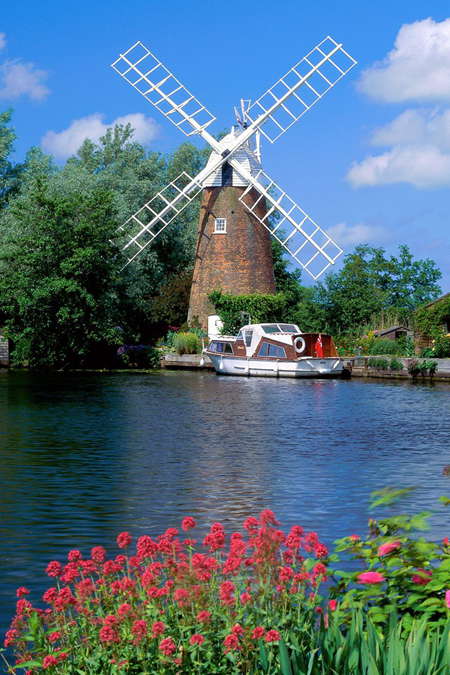 返回上一级
第一章  绪论
第三节  普通话与工作实际
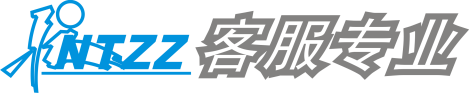 思考与练习

1.说说普通话的标准（规范）具体包括哪三个方面。
2.你未来的工作岗位对语言（口语）会有怎样的要求？
3.以“我的家乡”为题，以地理、物产、风俗等为主要内容，分别用方言和普通话夸家乡，找出语音和词汇等方面的语言差别。
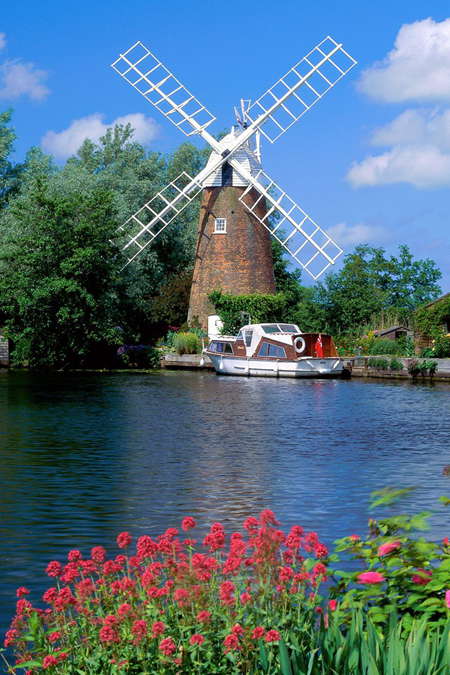 返回上一级
第一章  绪论
第三节  普通话与工作实际
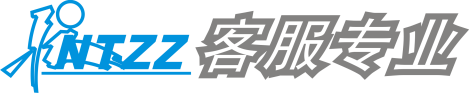 训练与测评
朗读下列词语，进行语音判断和分析，初步明确语音练习方向：（共100个字，每字1分，90分以上为优秀，80分以上为良好）
你　熔　滚　洁　娶　缀　馆　评　瞥　索　厢　允
坑　筐　扰　佯　寡　晒　等　条　欢　颌　嗓　日　
京　觅　较　拈　束　鸟  钟　许　泪　熏　热　僧
脾　稻　儿　傻　破　缠　外　规　蛋　昂　见　孔　
欧　沁　抄　绵　矮　沉　辣　窘　内　团　汪　蚕　
仿　瑟　缺　自　求　摆　达　宣　浑　远　锅　槐　
充　某　拎　闭　五　恨　琼　挖　次　岭　鸭　逢　
绺　迟　舱　杂　逗　虾  挪　部　排　杯　主　套　
秦　飓　鹅　另
           得分
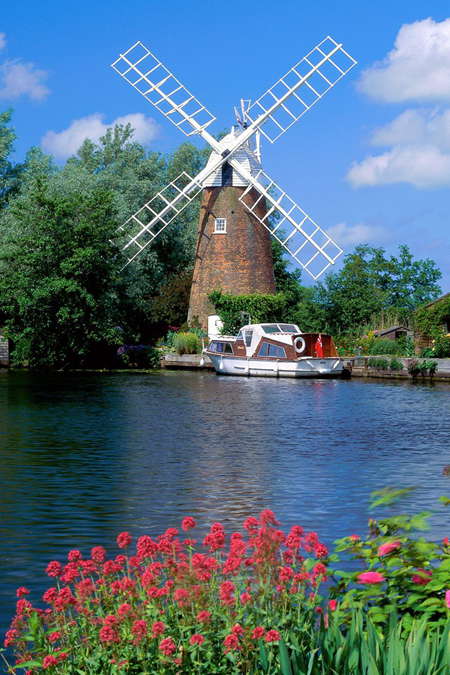 返回上一级
第一章  绪论
第三节  普通话与工作实际
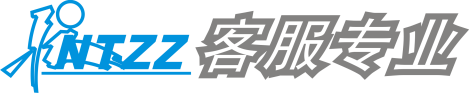 练习指导

1.朗读是指较高声地读。
2.一个单字为一个单独的音节，朗读时要将字与字断开读。
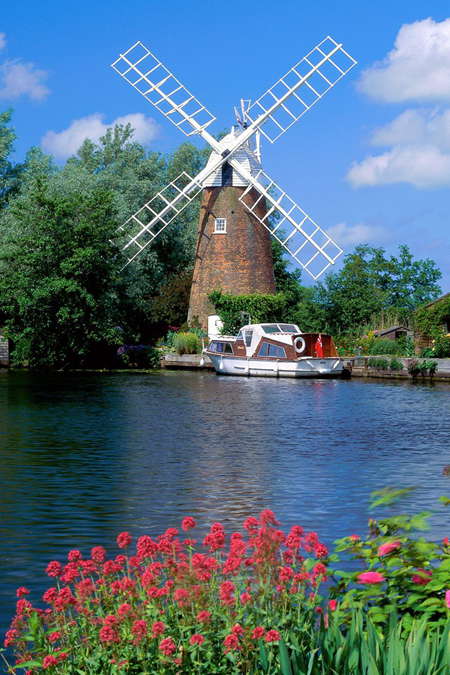 返回上一级
第一章  绪论
第三节  普通话与工作实际
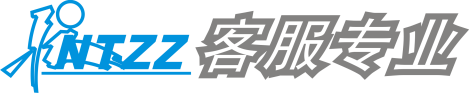 测评分析
将出现语音错误的词分别归类填入下表，并简单分析主要原因（可分组进行）。
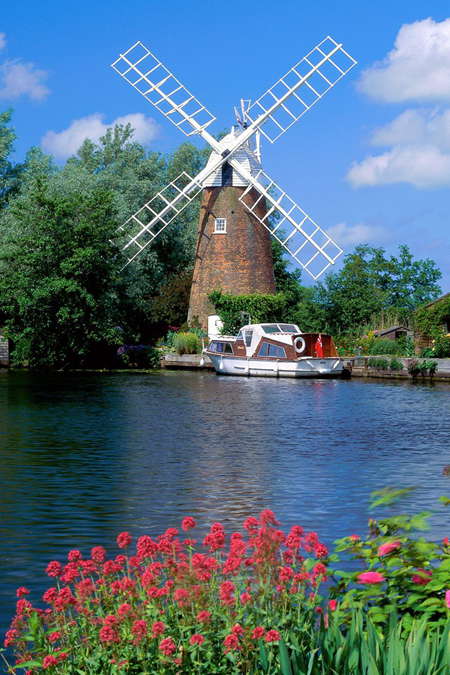 返回上一级
第一章  绪论
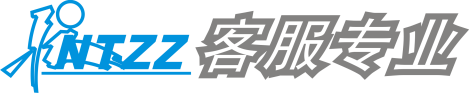 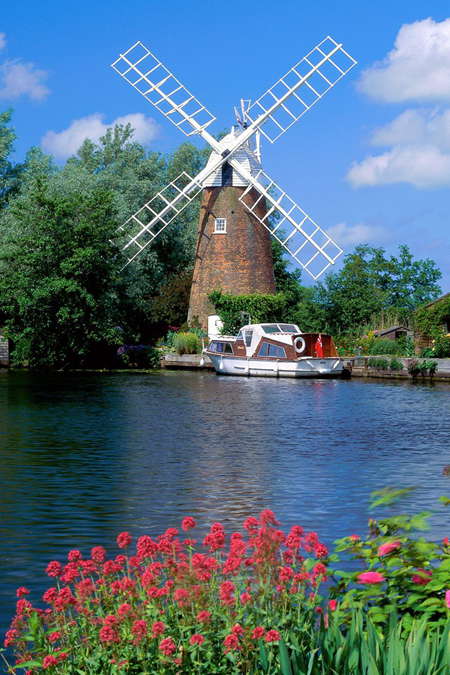 本章节内容学习结束！
请同学们继续努力学习
返回上一级
第一章  绪论